Training Today’s Twelve: Powerful Discipleship
Part 2: The Gospel of Matthew
Historical Background
Explore the Decades Just Before, During, & After Jesus
During Jesus’ time, the Roman Empire encompassed Galilee, Samaria, Judea
Matthew 4:23 - And Jesus went about all Galilee, teaching in their synagogues, and preaching the gospel of the kingdom, and healing all manner of sickness and all manner of disease among the people.
This is the area of 
Jesus’ ministry. 

Born: Bethlehem, Judea / Grew up: Nazareth, Galilee.
Map from: blogs.thegospelcoalition.org
The Roman Empire under Augustus Caesar (31 BC - AD 6)
Judea and Syria (Samaria/Galilee) on extreme east of Mediterranean Sea
resourcesforhistoryteachers.wikispaces.com
Imperial Province
64 BC, the area ruled by the Hasmonean dynasty (including Judea, Galilee, Idumea, and Perea) became an imperial province.
 Discord and strife between Hasmonean brothers helped Rome acquire this area in their expansion.
Languages: 
1) Aramaic - commonly spoken
 2) Hebrew - Dead Sea Scrolls 
3) Greek - politics, trade, on money & monuments (native authors, Flavius Josephus and Justus of Tiberius, wrote in Greek.
Qumran Caves, Dead Sea Scrolls
Hasmoneans to Herodians
Widow of Alexander Janneus, Salome Alexandra, reigns peacefully (76-67 BC).
At her death, younger son, Aristobulus fights and steals the throne from rightful heir, her older son, Hyrcanus II.
Antipater, son of former governor under Janneus, attempts forcefully to restore Hyrcanus II. 
The brothers both seek help from Rome.
Rome sends Pompey who takes the Temple at Jerusalem; thus ends Jewish governance.
Judea, Samaria, Galilee, Idumea, and Perea must pay Roman tribute.
Hyrcanus II is restored as High Priest but has no political power.
Antipater retains a measure of local political power; his son becomes well-known as Herod the Great
Several hundred from Judea, including Aristobulus, are taken as prisoners to Rome.
Herod the Great
Antipater assigns his son, Herod, governor of Galilee, and his other son, Phasael, governor of Jerusalem.
43 BC, an enemy poisons Antipater 
42 BC, Mark Antony assumes rulership for the eastern part of the Empire.
Phasael and Herod are named tetrarchs of Judea; burdensome taxes support Antony’s lavish lifestyle.
40 BC, the son of Aristobulus, Antigonus (Hasmonean heir), attacks Syria and Judea with the Parthians who place him on the throne; however, at the same time, the Roman Senate appoints Herod king of Judea.
By 37 BC, as a result of his military campaign, Herod gains back all of the lands; Antigonus is captured and beheaded.
Herod marries Mariamme, the grand-daughter of Hyrcanus II.
Herod rules over three decades (37 BC - 4 AD).
Antony and Cleopatra
36 BC, Antony marries Cleopatra, Queen of Egypt, and insult to Rome, and to co-ruler Octavian, as Antony was married already to Octavian’s sister. 
31 BC, Octavian defeats Antony in battle of Actium.
Antony and Cleopatra commit suicide.
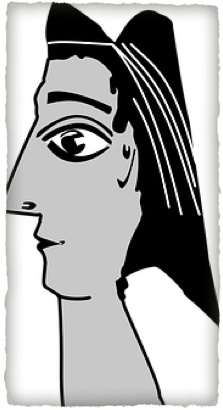 Augustus
Thus the emperor, Octavian, obtains Egypt, and gains the name “Augustus” or the “exalted one” (31 BC).
 Herod pledges loyalty to Octavian who adds more lands to Herod’s rule.
Taxes are burdensome under Herod due to extensive building projects, however, these projects supply much employment, and agricultural expansion offsets taxes as well. 
Herod begins extensive renovations of the Temple in Jerusalem, which is not completed until 64 AD by his grandson, Agrippa II.
Intense fear of any challenge to his position causes Herod to execute even his wife, Mariamme, and his sons; additionally, he orders the execution of all children two-years-old and under in Bethlehem when he learns the prophecy from the Wise Men concerning the birth of the “king of the Jews” (Matthew 2).
4 AD, death of Herod
Territory divided between surviving sons: Archelaus, Antipas, and Philip.
After Herod’s death, the baby Jesus, Mary, and Joseph returned to Galilee from Egypt (where they had hidden).
An angel told Joseph (in a dream) to take the infant, Jesus, to Egypt to escape Herod’s attack on the young children.
The Jews rebelled a great deal against Roman rule at this time.
Herod’s son, Archelaus, ruled Judea, Samaria, and Idumea. 
So many complaints were made about Archelaus that Augustus banished him to Gaul; his territories were then incorporated into Syria and ruled by a series of Roman governors.
The Sanhedrin, led by Rome-appointed high priests, and the Roman governors ruled (Joseph Caiaphas, the most famous high priest, 18 to 36 AD, led Jesus’ trial).
Overtaxed
The Jewish people were very heavily taxed by Rome.
The Sanhedrin had to collect agricultural taxes and a poll tax.
Jesus, given the trick question, should Roman tax be paid? said ingenuously and ambiguously, “Give to Caesar the things that are Caesar’s, and to God, the things that are God’s” (Mark 12:17).
Publicans
Rome hired wealthy Jews to subcontract tax collectors, called Publicans. Jews despised and condemned the publicans as agents for Rome. Extra tax was collected because Roman officials always stole some of the money.
Matthew was a publican
Jesus recognized the substance of a good, strong disciple in this tax-collector, Matthew, who promptly dropped everything to follow when he was called!
Economics
The time and place of Jesus’ upbringing thus had substantial economic hardship. Oppression, drought, and famine continued.
The wealthy siphoned tax money and got richer.
Farmers had to sell land for almost nothing and become field laborers.
Some had to sell themselves or relatives to pay debts.
Beggars were a common sight.
Artisans and traders were in the mid-class (carpentry of Jesus)
Three haireseis (schools) in the early first century
1. Pharisees: self-righteous, zealous religious leaders; name means “to separate”
2. Sadducees: rich, aristocratic, conservative religious leaders
3. Essenes: holy ones; male and celibate (associated with Dead Sea Scrolls)
Messianic expectations ran high
Jesus was not the kind of Messiah they expected